Figure 1. Schematic illustration of stimulus configurations, paradigm and time-course of events within a trial. A ...
Cereb Cortex, Volume 15, Issue 5, May 2005, Pages 628–638, https://doi.org/10.1093/cercor/bhh164
The content of this slide may be subject to copyright: please see the slide notes for details.
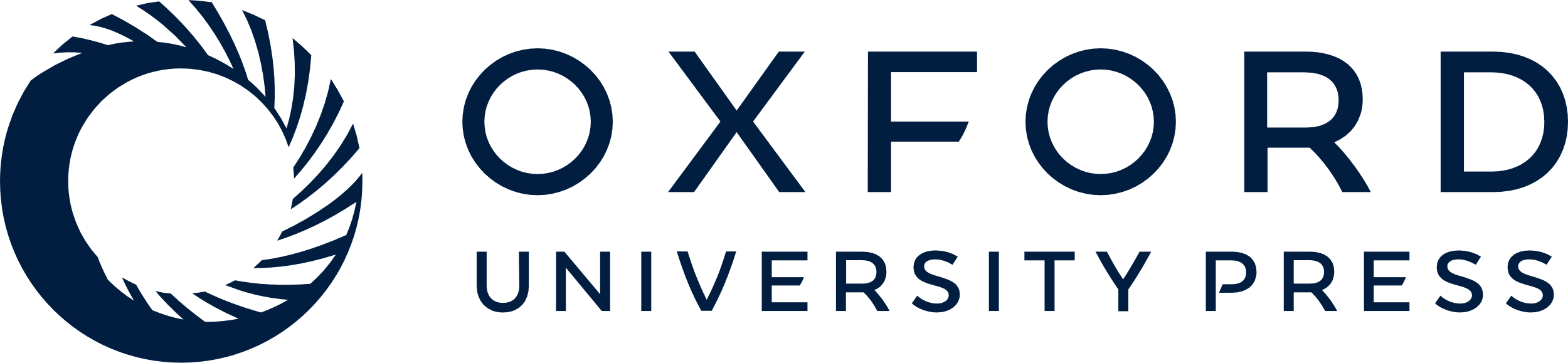 [Speaker Notes: Figure 1. Schematic illustration of stimulus configurations, paradigm and time-course of events within a trial. A fixation cross and two lower visual field markers for target position (gray squares) were continuously displayed. Each trial was initiated by a warning period of variable length (1400–1750 ms) characterized by a sustained auditory white noise. The cue which followed on the warning stimulus was a brief auditory tone (50 ms) of either 100, 300 or 800 Hz frequency instructing the subject either to direct their attention covertly to the lower left or lower right marker and to maintain attention at the indicated position (directional cues, 100 and 800 Hz tone respectively), or to covertly attend to both markers simultaneously (neutral cue, 300 Hz tone). After a constant delay of 2560 ms, a target was flashed for 40 ms either in the left or right square or bilaterally. Following a directional cue, targets were more likely to appear at cued position (probability 0.66). Following neutral cues, targets appeared at left or right location markers with equal probability. Subjects were asked to respond with index, middle and ring finger of their right hand as a function of perceived target location.


Unless provided in the caption above, the following copyright applies to the content of this slide: Cerebral Cortex V 15 N 5 © Oxford University Press 2004; all rights reserved]